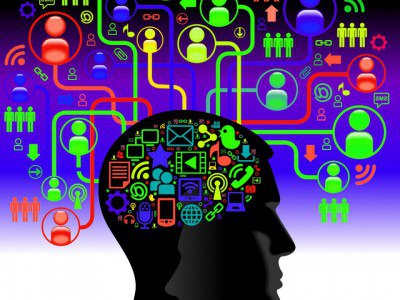 Предметом навчальної дисципліни є основні напрямки осмислення буття людини в світі в контексті функціонування управлінського виміру індивідуальної та суспільної свідомості. 
Метою викладання навчальної дисципліни «Філософія управлінської свідомості» є формування у студентів загальнотеоретичних уявлень про філософські аспекти управлінської свідомості. 
Основними завданнями вивчення дисципліни «Філософія управлінської свідомості» є:
створення чітких та системних уявлень про феномен управління;
осмислення основних напрямків розвитку управлінського підходу у філософії та науці;
засвоєння особливостей розвитку і функціонування управлінського виміру індивідуальної та суспільної свідомості;
вивчення особливостей розвитку соціального управління у сучасному світі.
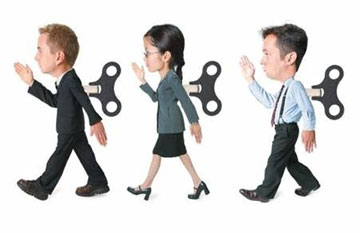 Згідно з вимогами освітньо-професійної програми студенти повинні:
знати :
основні етапи розвитку ідеї управління;
категоріальний апарат, який сформувався в філософії управлінської свідомості;
характер трансформації онтології, гносеології, етики в рамках предмету дослідження.
 
вміти: 
обґрунтовано висвітлювати основі напрямки розвитку ідеї управління;
розкривати бачення управлінської проблематики в історії філософської думки; 
використовувати здобутки філософії управлінської свідомості в процесі наукових досліджень;
застосовувати набуті знання при аналізі реалій сучасного суспільного буття;
орієнтуватись у першоджерелах щодо основної проблематики навчальної дисципліни.
Основні теми курсу
Філософія управління і сучасність
Соціально-філософська сутність феномена управління 
Проблема управління суспільством в історії філософської думки
Філософський аспект сучасного менеджменту і бізнесу
Соціальне управління як визначальна умова існування і розвитку суспільства 
Основи управлінської діяльності
Концепція кадрового менеджменту в умовах кризи
Організаційна культура управління: соціально-філософський аналіз
Актуальні проблеми соціального управління
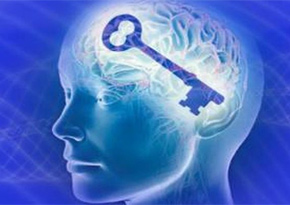 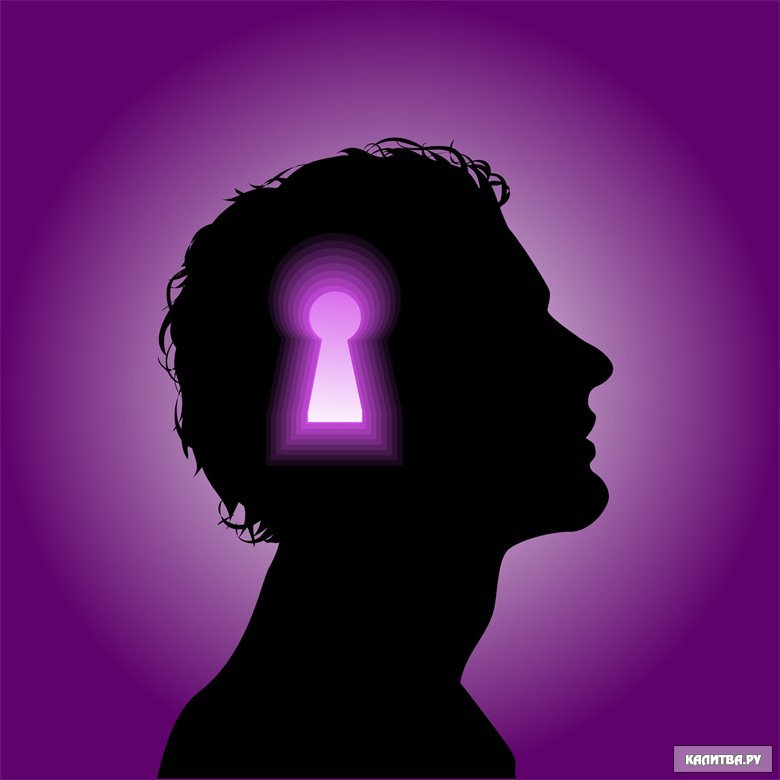 ДЯКУЮ ЗА УВАГУ!